サブカルチャーと日本経済
～オタク文化は日本の経済を救うか？～
メンバー：佐藤　石田　中島　中村　堀木
目次
動機
サブカルチャーとは？
問題提起
仮説
クールジャパン戦略について
問題点・・・実際はどうなのか？
成功の鍵・・・自分たちの提言
動機
なぜこのテーマを選んだのか。
日本の政府機関（経済産業省や外務省）などが日本のコンテンツに注目し、様々な活動を行っている。

なぜ政府がアニメや漫画等コンテンツに興味を持ったのか、疑問に思ったため。
サブカルチャーとは？
大勢のイメージ・・・
オタク文化
漫画、アニメ、ゲームなど

実際は・・・
ファッション
現代アート
音楽（J-POPなど）

ある一定の層からの支持を得た文化＝サブカルチャー
問題提起
本当にオタク文化は成長しているのか。

オタク文化は現在の日本経済にどれほど影響を与えているのか。

これからも成長しうるか。
仮説
オタク文化は経済産業省と外務省が着目してるだけあり海外進出してゆきこれからは日本経済を支えてくれると仮定する。

よってオタク文化は日本の経済へ大きな影響を与える存在となりうる。

と仮説をたてる。

クールジャパン戦略
クールジャパン戦略とは？
日本のサブカルチャーをグローバル展開する事による、日本の内需低迷への対抗策！
なぜ行おうとしたのか？
少子高齢化による国内消費の低迷。

海外における巨大な市場規模に着目！
世界の子供人口（０～１９歳の人口）
タイ・・・約１７６０万人
シンガポール・・・約１２３万人
インドネシア・・・約９２５７万人
インド・・・約４億８５８万人
中国・・・約３億５５０７万人
（日本・・・約２２９７万人）
[Speaker Notes: 配布資料：2006年　クールジャパン事業　内閣府（P5,6）]
日本の大手企業・現地企業
中小企業（コンテンツ系）
「アジアに進出したいが、リスクが不安・・・」
「アジアにおける日本の存在感低下に危機感」
「日本のコンテンツとのタイアップで新たなビジネスモデルを創りたい」
COOL JAPAN
プラットフォーム
①露出機会創造 （日系大手企業とのﾏｯﾁﾝｸﾞ）
②PRによる認知獲得 （記者ｲﾍﾞﾝﾄ/屋外広告）
③セールス拠点確保 
（実売ｾﾚｸﾄｼｮｯﾌﾟ運営）
④業務提携機会創造 
（現地パートナーとの提携）
[Speaker Notes: 配布資料：配布資料.pptx　インド、シンガポール、中国に向けた事業成果]
コンテンツの売り出し方
１．「大きく稼ぐ」





２．インフラ整備
コンテンツの継続的な放送・配信の場（プラットフォーム）を確保。
①コンテンツ輸出
②二次利用
③スポンサー企業のプロモーション
・キャラクター商品のライセンス料
・食、ファッションなど文化派生商品の売上増
・プロモーション料
・「Made in Japan」の製品の売上増
・日本へのインバウンド観光客増
・CD/DVD収入
・放映料など
[Speaker Notes: 配布資料：配布資料.pptx　インド、シンガポール、中国に向けた事業成果]
予算
クールジャパン推進事業
約15億（H23）

コンテンツ等の海外展開等の促進
約１７０億円(H24)

クールジャパン推進機構の設置
約５００億円＋27億円
[Speaker Notes: クールジャパン事業費のうち、コンテンツ関連の予算を抜粋。]
問題点
今後の課題
潜在的な需要は高いものの、注目度はまだまだ低い
→日本のコンテンツの宣伝不足？
→現地と一体となった事業展開にまだまだ可能性あり？
・カルチュラル・プロテクションやカントリーリスクの問題。
[Speaker Notes: その他・・・２０代の若者中心に。富裕層をターゲットなど
配布資料：クールジャパン事業成果２０１１～２０１２]
コンテンツ産業事業費の支給

株式会社への資金のバラマキ！
クールジャパン推進機構の仕組み
財投特会　等
株式会社
海外需要開拓支援機構
（クールジャパン推進機構）（仮称）


※存続期間：
概ね０年程度を想定


資金提供、
助言等の支援
民間企業
出資等
出資等
拠点となる空間（メディア空間）の整備・確保
事業会社A
出資等
事業会社B
潜在力のある意欲的な地域企業の海外展開
出資等
民間出資

銀行、証券会社
製造業、流通業、不動産関連等
事業会社C
拠点となる空間（物理的空間）の整備・確保
出資等
出資等
[Speaker Notes: クールジャパンを支える大きな会社を作るはいいものの、]
著作権収支の赤字・・・５８００億円
[Speaker Notes: 特許権収支は９５８３億円の黒字
しかし・・・現地法人→国内の本社への支払いが多く、利益があるとは言えない。]
アニメ制作会社の海外売上推移
売れ行き作品の変化
↓
新たな商品開発の可能性あり！
出典：日本動画協会アニメ産業レポート
20代のアニメーターの年収

平均１００万円台
アニメーターの６５％が年収３００万円未満
出典：社団法人日本芸能実演家団体協議会
芸能実演家・スタッフの活動と生活実態調査報告「アニメーター編」を基に作成
成功の鍵は・・・？
日本のアニメ・漫画等を総括した、大きな企業を作る！
類似の政策・・・クールジャパン推進機構の設立（↑コンテンツ産業に出資を行う側）

コンテンツを直接売り込む企業を！
成功例：ポケモン「株式会社ポケモン」
累計売上は全世界で3.5兆円規模
数々の関連商品を展開
アニメ（１６０カ国、３０以上の言語で放送）
カードゲーム（６５カ国で180億個販売）
海外へ２００以上のライセンス供与

成功の理由・・・独自の株式会社を設立、１００％自社株の子会社から、海外へ展開。
[Speaker Notes: 配布資料：クリエイティブ産業の海外展開、整備事業．pdfの１５ページ目
手法・・・ディズニーでも同じような方法をとっている。]
数多くの作品群からニーズに合った作品を各国々に展開！
海外人気漫画ランキング
出典http://www.tokyo-sports.co.jp/entame/anime/125362）/
海外人気アニメランキング
出典：http://atolog69.com/archives/33632306.html
政府の役割を考え直す。
行政機関ならではのサポート・・・海賊版DVDの廃止のための対策として、コンテンツ海外流通マーク（CJマーク）の推進

直接の介入

業界を陰から支える動き
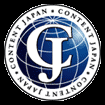 [Speaker Notes: まとめ：]
出典
http://www.mext.go.jp/b_menu/shingi/bunka/gijiroku/021/07091009/005.htm
http://www.kaigaimarketing.info/rankingmanga.html
総務省統計局HP
http://www.animenewsnetwork.com/encyclopedia/ratings-anime.php
http://www.imdb.com/search/title?genres=animation&title_type=tv_series&num_votes=1000,&sort=user_rating,desc
http://ukmto.at.webry.info/200909/article_11.html